SA5 OAM&P SWG Exec ReportSA5#131e, 25 May – 3 Jun,2020e-meeting
Zou Lan, SA5 Vice-Chair, HUAWEI
Thomas Tovinger, SA5 Chair, ERICSSON
Mirko Cano Soveri, MCC
Incoming LSs
Outgoing LSs
New or Revised Work Items / Study Items
Documents endorsed by OA&M SWG
Overview of SA5 OAM ongoing WIs/SIs progress
Rel-16: (13)
4 WIs (QOED,eNRM,5GDMS,SON_5G) will ask for Rel-16 exception, 6 WIs are completed.
2 SIs (FS_5GSAT_MO, FS_ANL) will be moved to Rel-17. 1 SI is completed.
Rel-17:(14 WI/SI ->21 WI/SI )
10 ongoing WIs 
4 ongoing SIs -> 6 ongoing SIs 
5 new Wis (wait for SA approval)
COSLA/MEMTANE
Working Progress
MEMTANE: The following topics are discussed and agreed in the meeting: 
clarifications about how to distinguish different tenant
Add use case for performance management supporting multiple tenant
COSLA: The following topics are discussed and agreed in the meeting.
Update Clause 4.2 Management control loops
use case for 5GC service assurance, use case of SLS assurance control
Remove CSI definition
Generic SLS Assurance Procedure
attributes to assurance control loop
SON_5G/EE_5G/FS_EE5G
Working Progress
SON_5G：The group discussed and the following topics need more discussion, exception is needed:
 Add attributes of related to HO parameter for 28.541 
 Handover related parameters for 28.313
LS to RAN3 for clarification to ask “which HO and/or reselection parameters RAN3 likes SA5 to provide ranges
The group decided to ask for exception to resolve the HO parameters and stage3 work. 
ES_5G: The group discussed and agreed the following topics:
Update on D-SON ES solution management service
Add ES coverage relation in NRCellRelation
FS_EE5G: The group discussed and agreed the following topics:
 Key Issues and Potential Solutions
 Key Issue: EE KPI for 5GC
LS sent to RAN3 to inform the SA5 energy efficiency working progress and also clarify the EE KPI.
eNRM
Working Progress
eNRM：The following topics are agreed: 
5GC update support 5QI monitor
IOC for 5QI to DSCP mapping
updating ServiceProfile and SliceProfile attributes
Transport support of slicing (transport endpoint in NRM, transport information and slice mapping on backhaul endpoints, LS to GSMA and ZSM on mapping with slices of different domains via Cross-domain OAM coordination, LS to IETF for transport support for E2E network slice in 3gpp)
NRM fragment to support RIM
PM control NRM fragment
FM control NRM fragment
Clarify usage of the VsDataContainer 
subscription and heartbeat NRM control fragments
Add configuredMaxTxEIRP on NRSectorCarrier
Update the decription for RRMPolicy_ and resouceType
Update definition for attribute localAddress in EP_RP IOC
Add CommModelList NRM
The group decided to ask for exception to guarantee for the stage2 and stage 3 alignment.
5G_SLICE_ePA/QOED/TM_SBMA/OAM_RTT/5GDMS (1/3)
5G_SLICE_ePA/QOED/TM_SBMA/OAM_RTT/5GDMS (2/3)
Working Progress
5G_SLICE_ePA: The group discussed and agreed on the following measurements :
NR measurements:
Add UE power headroom Measurement
Add Power utilization measurements
Modify UL Cell PDCP SDU Data Volume on Xn Interface
Add Number of UE and MAC data volume related SSB beam index Measurements
update the descriptions of PRB related measurements
Modification of “Distribution of Normally Released Call (5QI 1 QoS Flow) Duration” and “Distribution of Abnormally Released Call (5QI 1 QoS Flow) Duration” measurements.
Add measurements on DL packet delay between NG-RAN and UE
Add measurements on UL packet delay between NG-RAN and UE

5GC measurements：
Addition of authentication measurements for AMF
Addition of QoS flow measurements for UPF
Addition of AM policy association update measurements for PCF
Add measurements on N9 interface for UPF
Add Paging Measurement
Slicing related measurements：
Cleanup network slice instance

KPI：
Add KPIs on integrated uplink delay in NG-RAN
Add KPIs on integrated downlink delay in NG-RAN
Add KPIs on e2e UL delay for network slice
Add KPIs on e2e DL delay for network slice
Add KPIs for UL packet delay in NG-RAN
Correction of Integrated downlink delay in RAN KPI
5G_SLICE_ePA/QOED/TM_SBMA/OAM_RTT/5GDMS (3/3)
Working Progress
QOED: The group discussed and agreed on the following topics:
Addition of QMC operations and notifications
Alignment of QMC terminology
The group decided to ask for exception to complete the stage3 work.

OAM_RTT: The group discussed and agreed on the following topics
Add streaming data reporting service
Update Trace Record Schema

5GDMS: The group discussed and the following topics needs more discussion.
Clarify the MnS producer profile.
Clarify systemDN usage for MnS producer profile notification
The group decided to ask for exception to get consensus on the support to discovery feature.
FS_ANL/FS_OAM_NPN/ FS_5GSAT_MO
Working Progress
FS_ANL：The following topics are discussed and agreed in the meeting: 
Update Clause 6.1.2 Framework approach for classification of autonomous
Add Clause 6.X Relation with existing standardized features
Clean up modification
The group agreed to send this study to SA for information and decided to continue the study until September 2020 (Rel-17).
FS_OAM_NPN: The following topics are discussed and agreed in the meeting
 Rapporteur clean up 
 recommendation for management of PNI-NPN is added
FS_5GSAT_MO: The following topics are discussed and agreed in the meeting
use case for management of NGSO transparent satellite components
Add potential requirements for management of NGSO transparent satellite components
The group agreed to postpone this study to Rel-17.
FS_eMDAS
Working Progress
FS_eMDAS：The following topics are discussed and agreed in the meeting: 
MDA process
Add UC on MDA process training
Update fault management use case
Enhancing the Handover optimization use case and solution
Add use case and potential solutions of network slice throughput analysis
Add use case of UE uplink/downlink throughput
Update resource related use case
Modification of the resource utilization analysis use case
UC for Paging Optimization
UC for Performance related issues
addition of network slice load analysis requirements and solution
Add use case and potential solutions of cross-slice resource optimization analysis
Add UC on MDA assisted SON coordination
New use case on Inter-gNB Beam Selection Optimization
Add the use case for NAS level congestion control optimization
Add use case and potential solutions of KPI anomaly analysis
Add use case of jitter analysis
TRs / TSs to be sent to SA#88
Exception to be sent to SA#88
TRs / TSs to be sent to Edithelp
New action items from this meeting
18
Thank you!
SA5 Leaders recommendation for Release plan (OAM) (1)
SA5 OAM Rel-16 plan
Stage2/stage 3 freeze: Jun.2020
SA5 OAM Rel-17 plan (for discussion) 
Closure of WI/SI proposal:  no new Rel-17 WI/SI is recommended after SA5 #130->SA5#132.
Stage 1 freeze: Sep.2020 -> Dec.2020
Stage 2 freeze: Mar.2021 -> Jun.2021
Stage 3(CT related): Mar.2021-> Jun.2021
Stage 3(others): Jun.2021->Sep.2021
SA5 Rel-18 plan (TBD)
SA Rel-17 plan: 
Stage 1: Dec 2019 (no change)
Stage 2 freeze: 
Sep.2020-> Dec.2020
Stage 3 freeze: 
Jun.2021-> Sep.2021
Code freeze: 
Sep.2021->Dec.2021
CT Rel-17 plan: 
Stage 3 freeze: Jun.2021-> Sep.2021
RAN Rel-17 plan: 
Stage 3 freeze: 
Jun.2021->Sep.2021
ASN.1 freeze:
Sep.2021
SA5 Leaders recommendation for Release plan (OAM) (2)
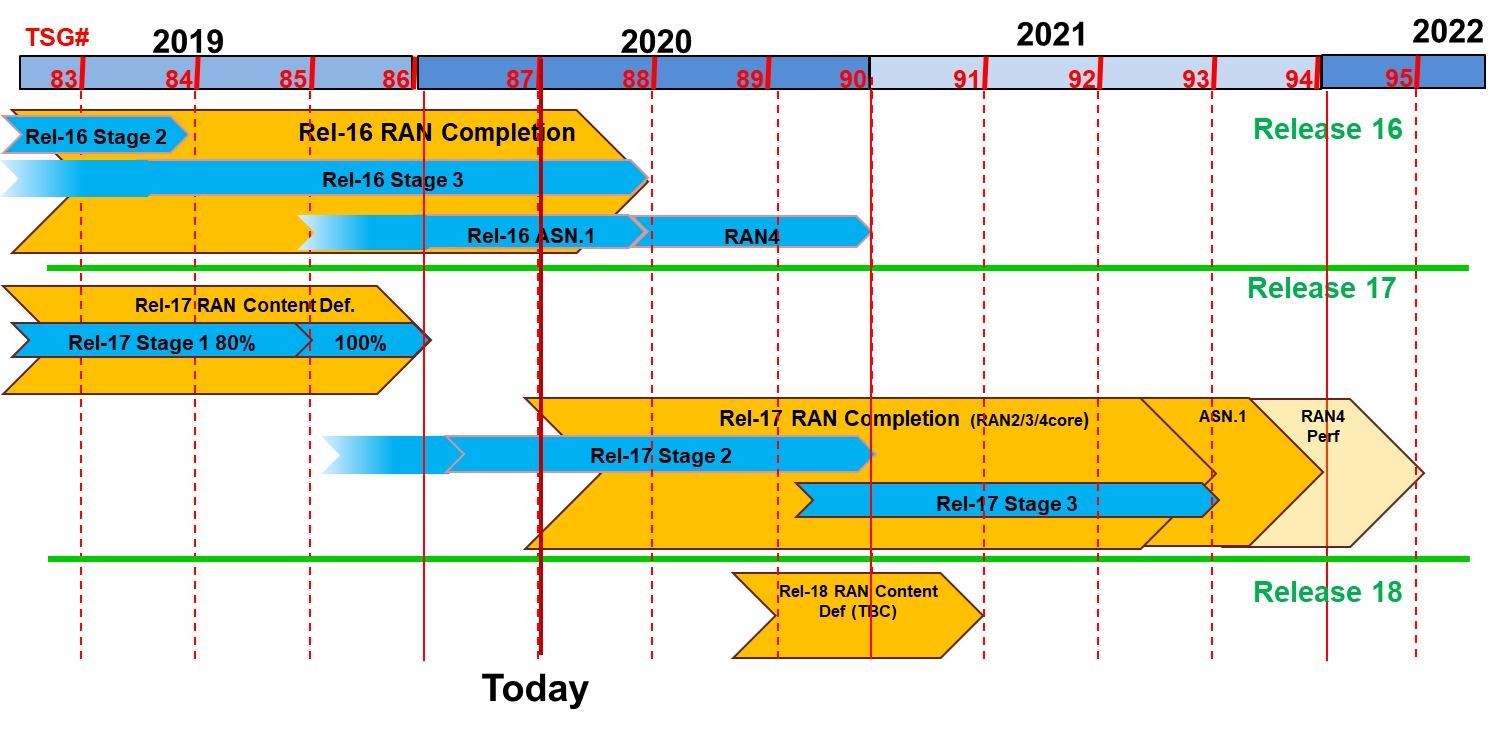 SA5 Rel-16 timeplan:
Jun 2020 (SA5#131e) SA5 stage 2+3 freeze

SA5 Rel-17 OAM timeplan:
Oct 2019 (SA5#127) : start the discussion of R17 WIs/Sis
Closure of WI/SI proposal:  no new Rel-17 WI/SI is recommended after SA5 #132
stage1 freeze: Dec 2020 (SA5#134) 
Stage 2 freeze: Jun.2021 (SA5#137) 
Stage 3(CT related) freeze: Mar.2021(SA5#137)
Stage 3(other): Jun.2021 (SA5#138)
SA5 OAM time plan
#127
#128
#132
#131
#133
#137
#138
#129
#130
#134
Rel-16 
Schedule
R16 
stage 1 freeze
R16 
stage 2+3 freeze
Rel-17 
Planning
R17
Initial input
R17 
stage 2 freeze
Rel-17 
Schedule
(preliminary)
R17 
stage 3 freeze
R17 
stage 3 freeze （CT related）
R17 
stage 1 freeze